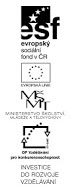 KÓTOVANÉ PROMÍTÁNÍotočení roviny
Blan ka Wagnerová Úvod do studia DG
řešení rovinných úloh v dané rovině
průměty v kótovaném promítání zkreslené
je třeba vidět rovinu a útvary v ní ve skutečné velikosti
Blan ka Wagnerová Úvod do studia DG
rovina ROVNOBĚŽNÁ s průmětnou
nezkreslí se
Blan ka Wagnerová Úvod do studia DG
rovina KOLMÁ k průmětně
SKLOPENÍ
Blan ka Wagnerová Úvod do studia DG
rovina OBECNÁ
OTOČENÍ
Blan ka Wagnerová Úvod do studia DG
Sklopení roviny
Sestrojte průmět čtverce ABCD, který leží v rovině α (6, 4, ∞).
 A [4, ?, 2], C [-3, ?, 4].
Blan ka Wagnerová Úvod do studia DG
Otočení bodu (roviny)
Blan ka Wagnerová Úvod do studia DG
Čtverec v obecné rovině
Sestrojte průmět čtverce ABCD, který leží v rovině α (6, 4, 3).
 A [3, 3, ?], C [-5, 2, ?].
zadání
Blan ka Wagnerová Úvod do studia DG
konstrukce čtverce
Průmětem čtverce je rovnoběžník.
Blan ka Wagnerová Úvod do studia DG
Neřešené příklady
Sestrojte průmět pravidelného šestiúhelníku ABCDEF, který leží v rovině kolmé k průmětně.
A [-2.5, 1, 1], B [-5, 3, 3]

Sestrojte průmět pravidelného pětiúhelníku ABCDEF, který leží v rovině α. S je jeho střed.
A [2, 5, ?], S [-2, 5, ?], α(-2, -2, 2)
Blan ka Wagnerová Úvod do studia DG
Výsledky
Blan ka Wagnerová Úvod do studia DG
Pokud není uvedeno jinak, použitý materiál je z vlastních zdrojů autora. Zdroje: POMYKALOVÁ, E.: Deskriptivní pro střední školy. 1. vydání. Praha: Prometheus, 2010. ISBN 978-80-7196-400-1.
Blan ka Wagnerová Úvod do studia DG